OUR TEAM
Okan Aslantas
Regina Morvai
Dionysia Vilara
Julie Ralli
MARIJA FERIC
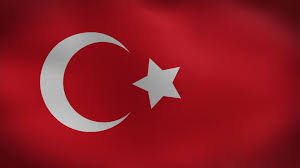 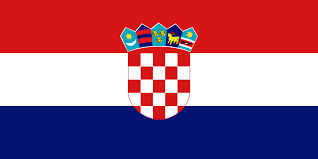 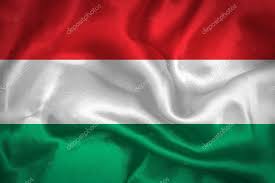 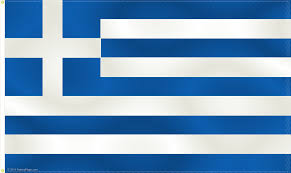 THE CHURCH-agios dimitrios
SQUARE HRW
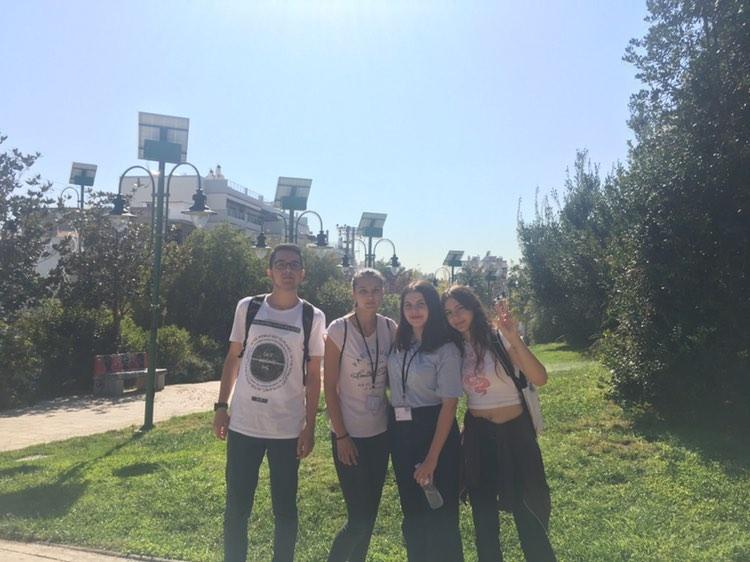 THE LIBRARY
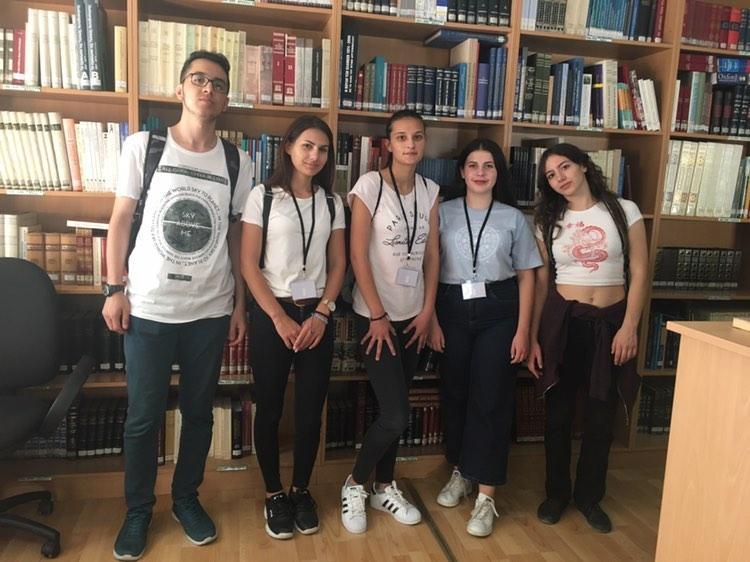 THE PETRA THEATER
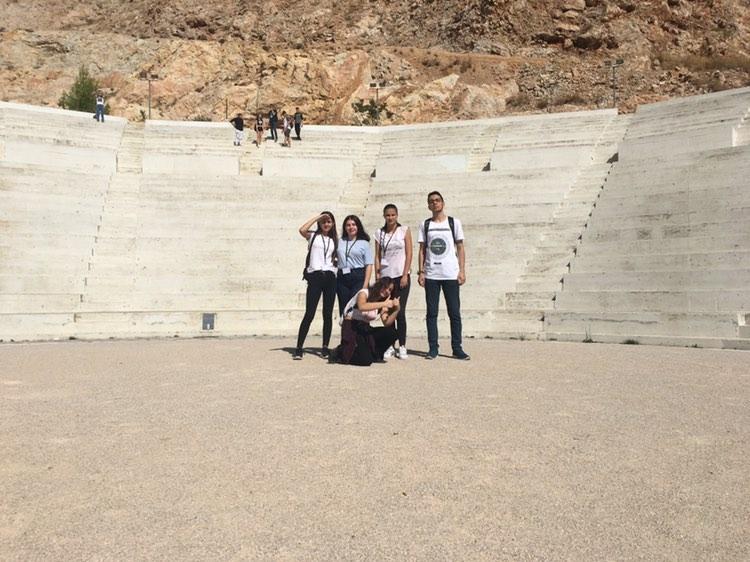 HRWWN SQUARE
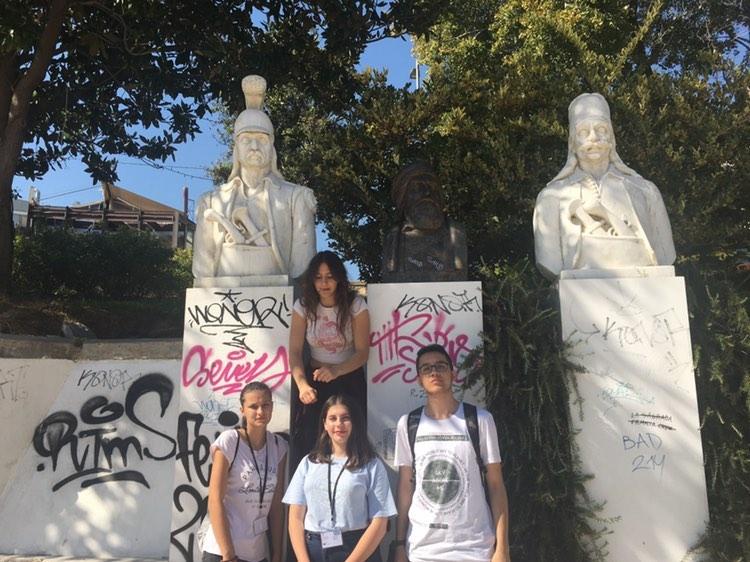 THE PARK
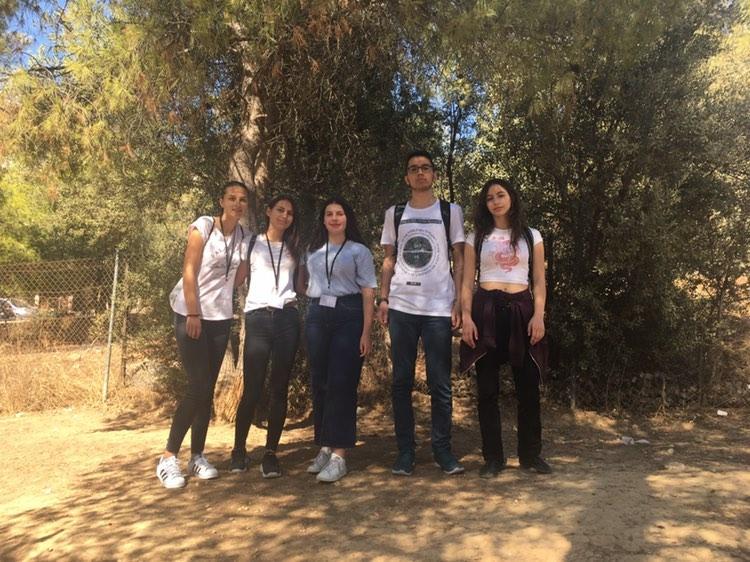 BONUS PICTURE AT THE COMPUTER LAB.<3
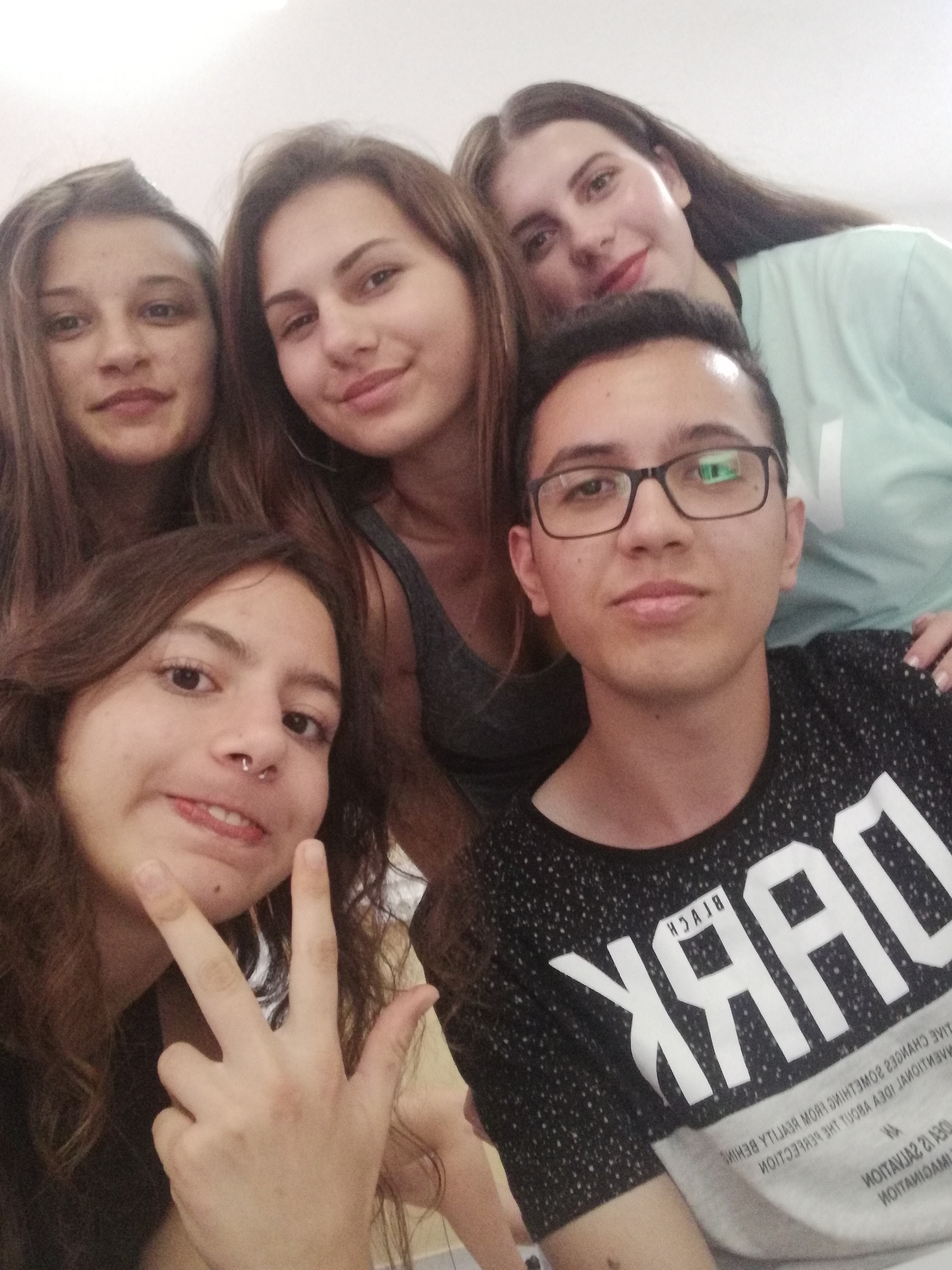